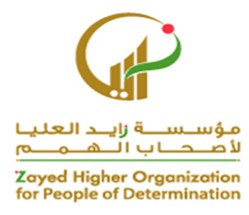 الربط بين المئات و العشرات و الاحاد( التعرف على منازل الارقا م )
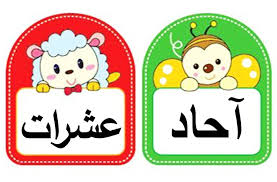 اسم المعلم : ابراهيم  أحمد إبراهيم
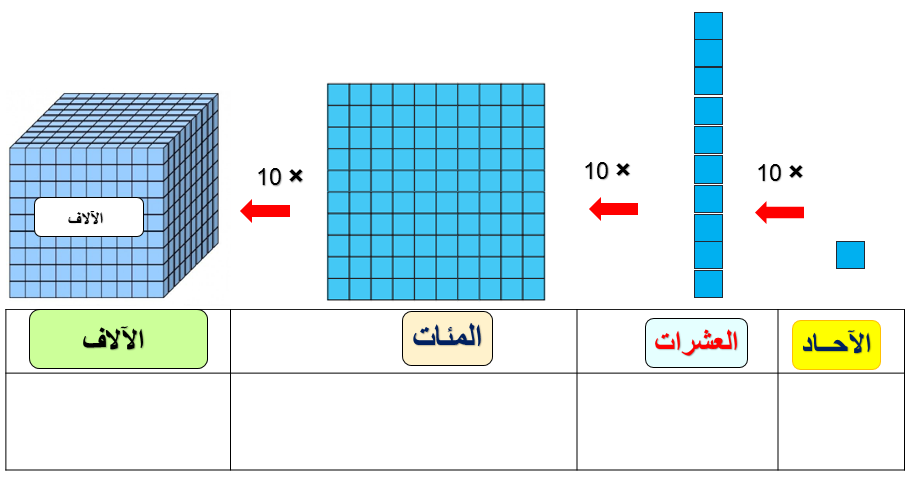 2
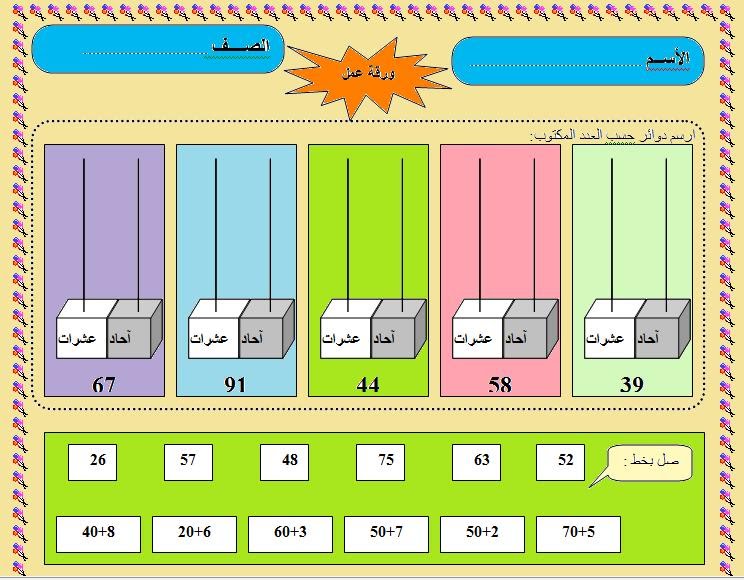 3
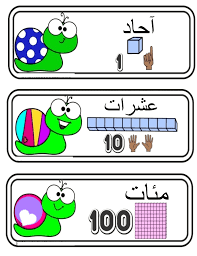 الربط بين المئات و العشرات و الاحاد     ( التعرف على منازل الأرقام )
مراعاة النقاط التالية في عملية التدريس
التفاعل و التعزيز
الانتقال من مرحلة إلى أخرى في الدرس بناء على استجابة الطالب 
أعطاء الفرصة الكاملة للطالب للتفكير و تكرار المحاولة 
التنوع في استراتيجيات التعلم لتحقيق الهدف المنشود .
4
تدريب للطلاب على موضوع الدرس
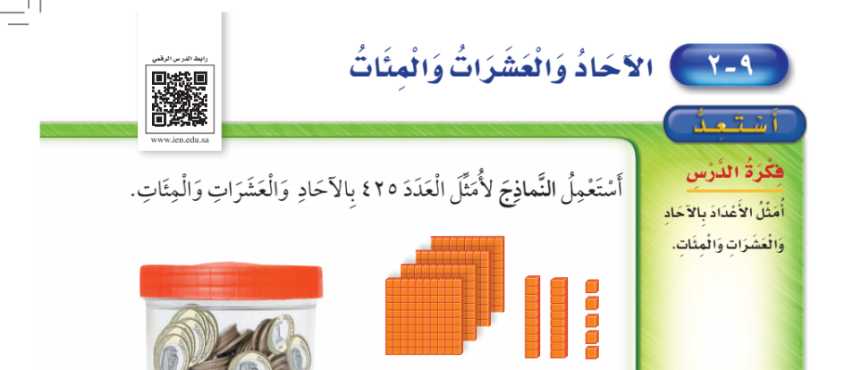 5
استكشاف موضوع الدرس
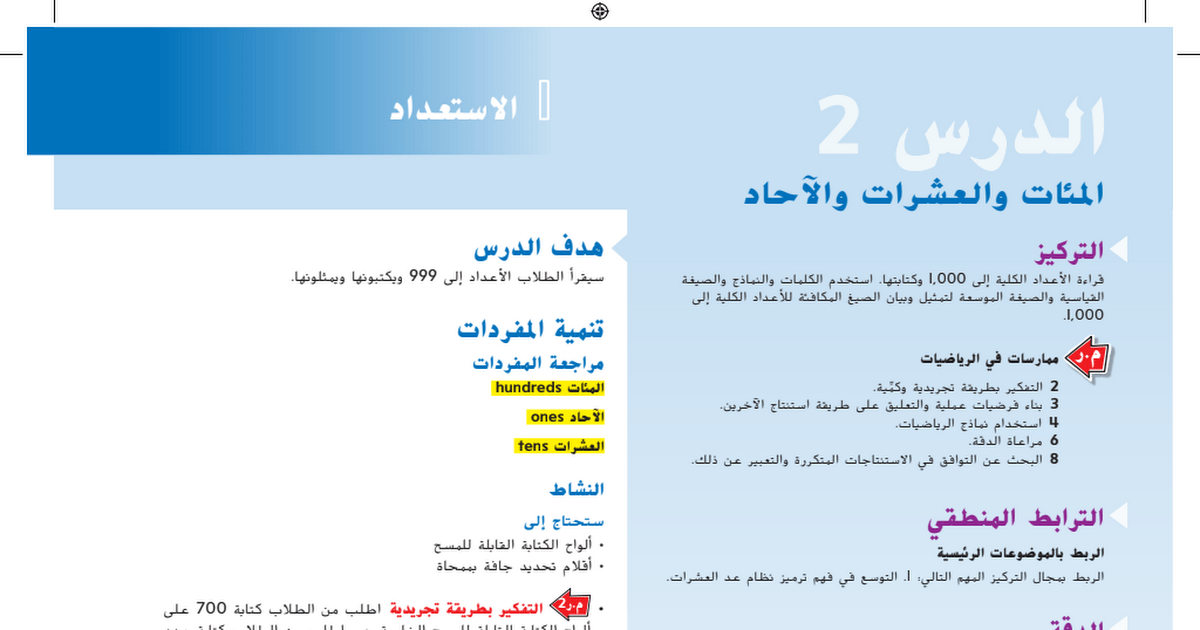 6
تدريب للطلاب على موضوع الدرس
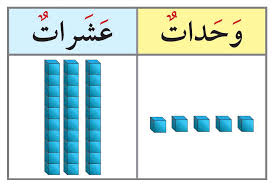 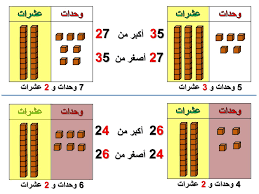 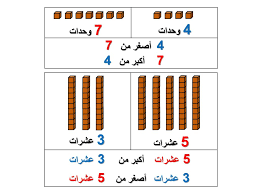 7
تدريب
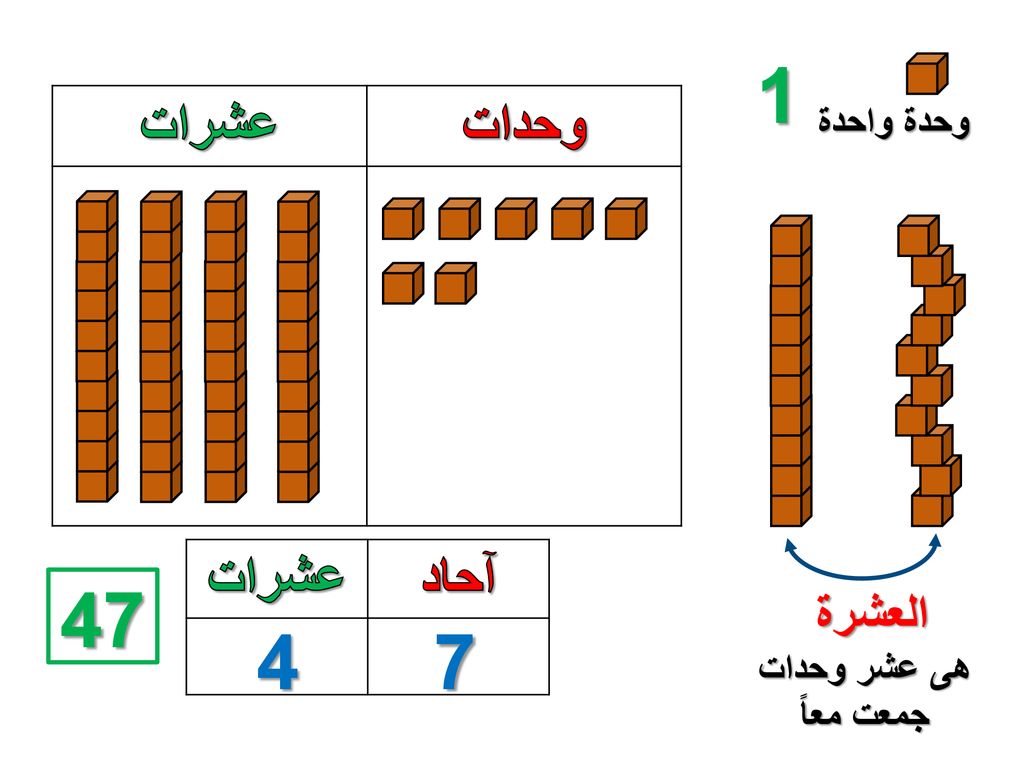 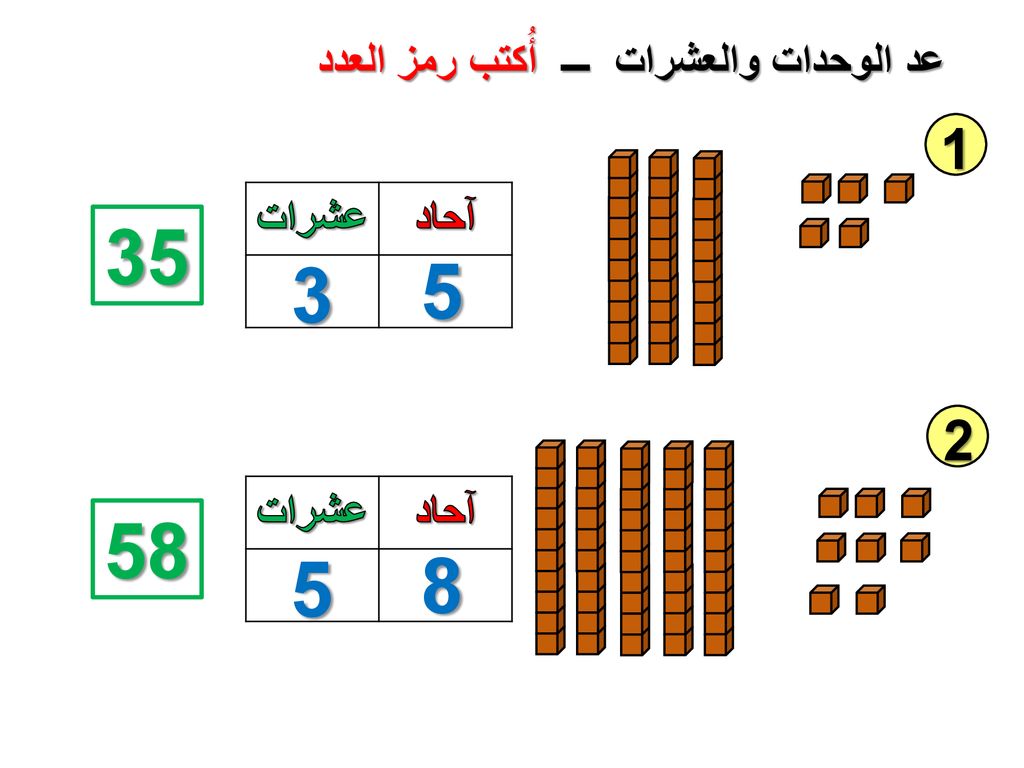 8
تدريب ( اختر الإجابة الصحيحة )
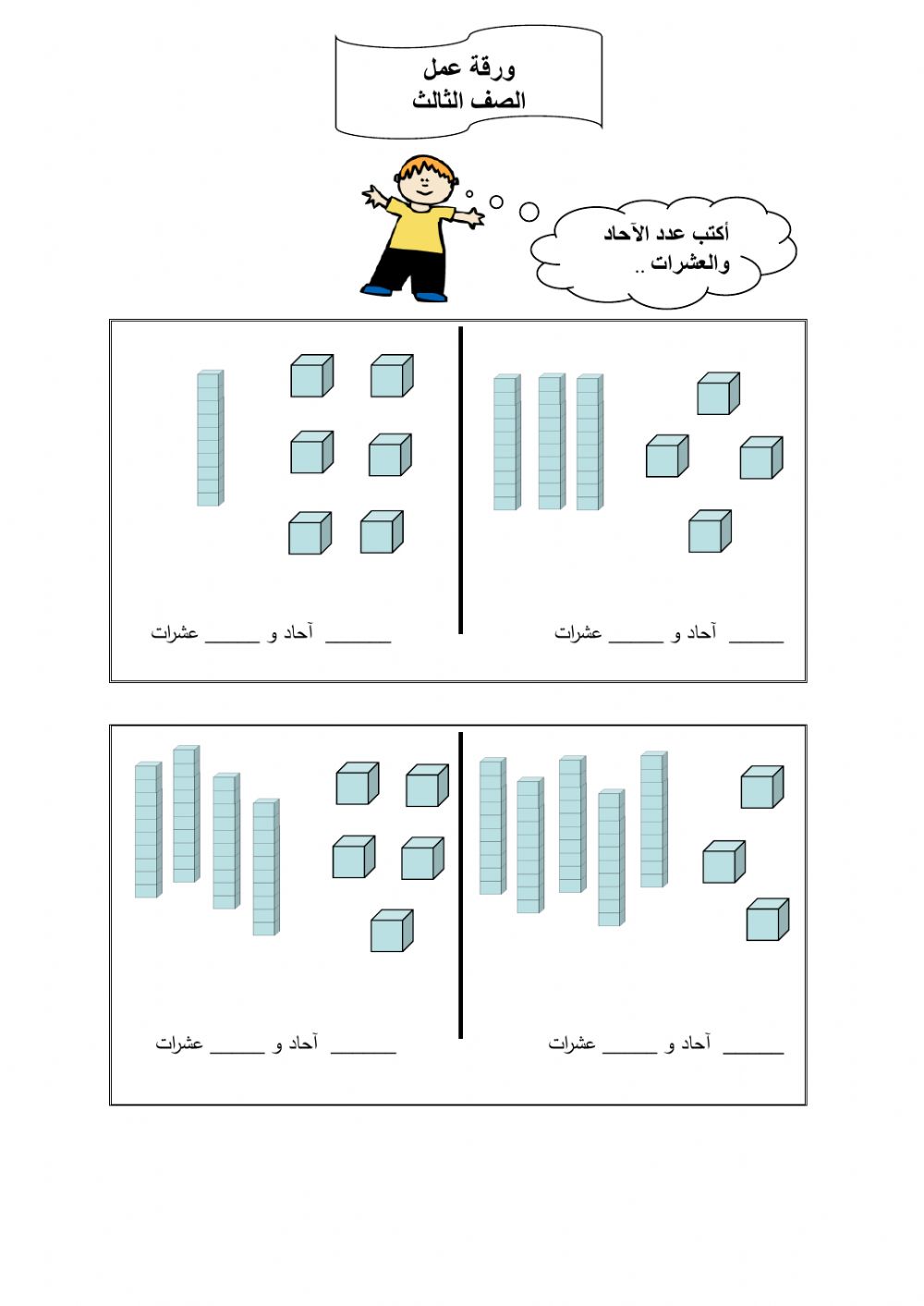 9
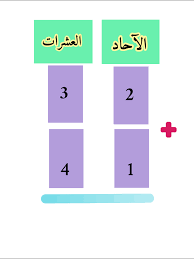 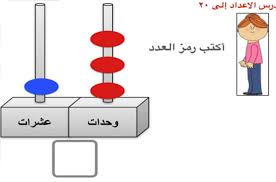 https://youtu.be/hQyW30JtaOI
https://www.youtube.com/watch?v=PGTZliEsU_U
https://www.youtube.com/watch?v=0x_7aNo761Y
فيديو تعليمي / الاحاد والعشرات فيديو تعليمي / درس الاحاد والعشرات والمئاتفيديو تعليمي / تدريب عن الدرس
10
نهاية الدرس
اسم المعلم : ابراهيم  أحمد إبراهيم